天津国展试驾场地
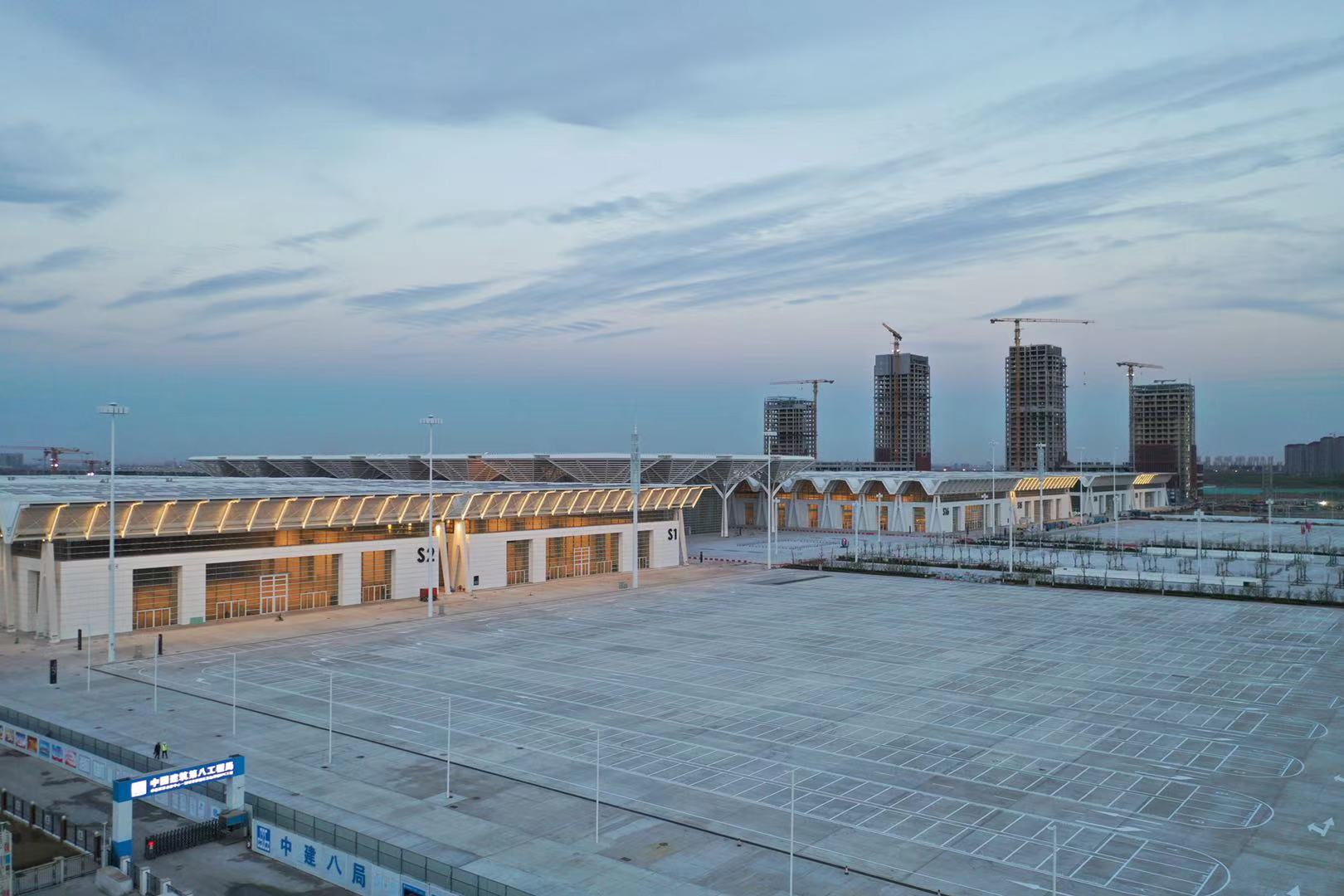 天津国展试驾场地，位于天津市津南区咸水沽镇国展大道888号  可举办各类试乘试驾，新车发布会等活动。
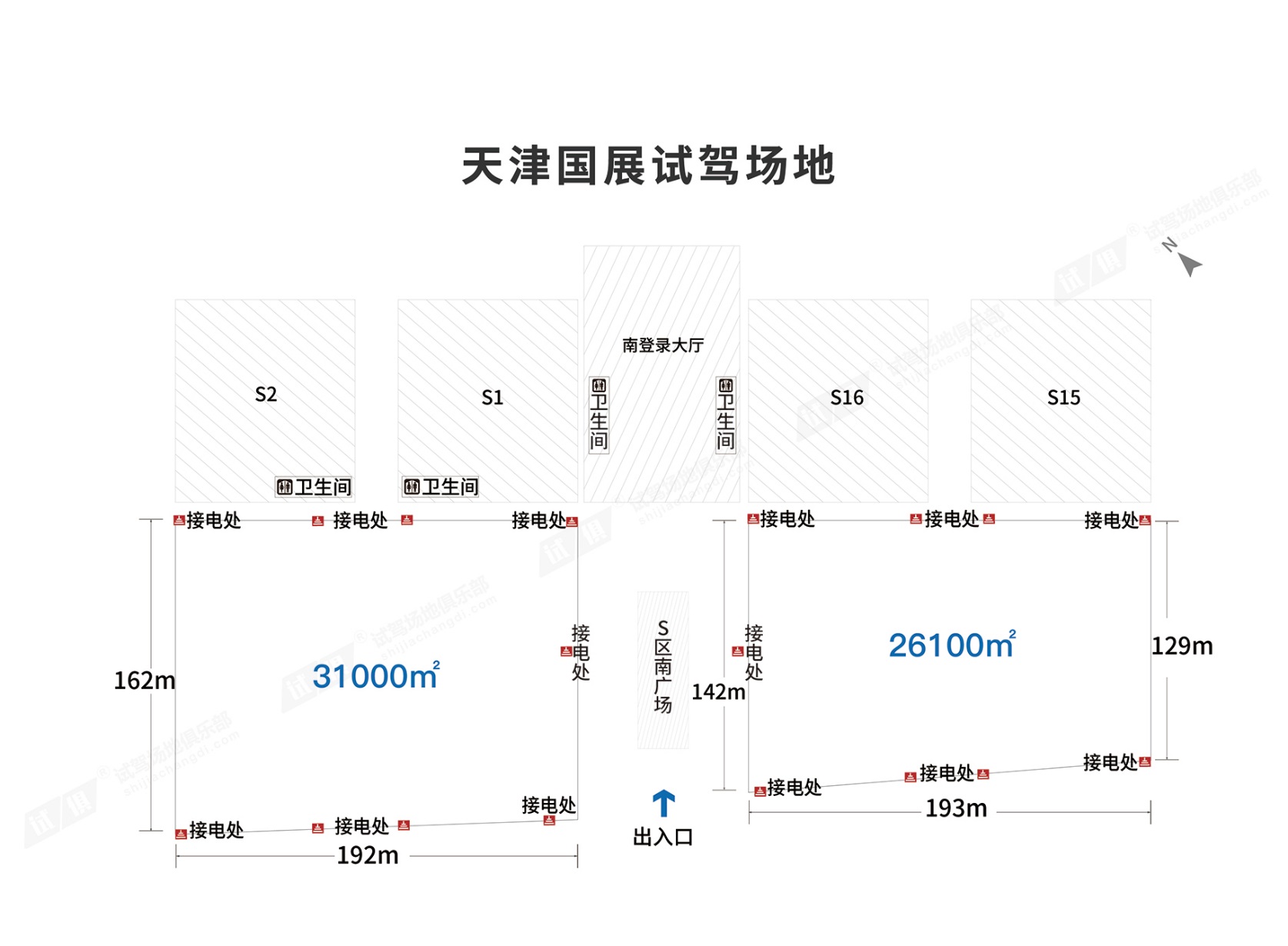 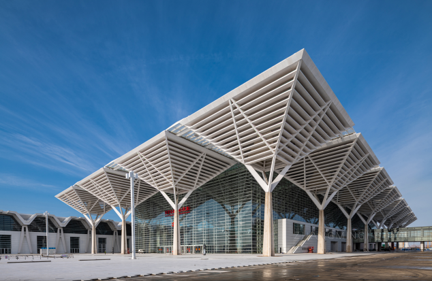 场地费用：5块/平/天（1万平起租）  
场地面积：A区长192m 宽162m 总面积31000平米； 
B区长193m 宽129-142m 总面积26100平米
供电供水：380V/400kw 方便接水
配套设施：停车位  固定洗手间 水泥路面
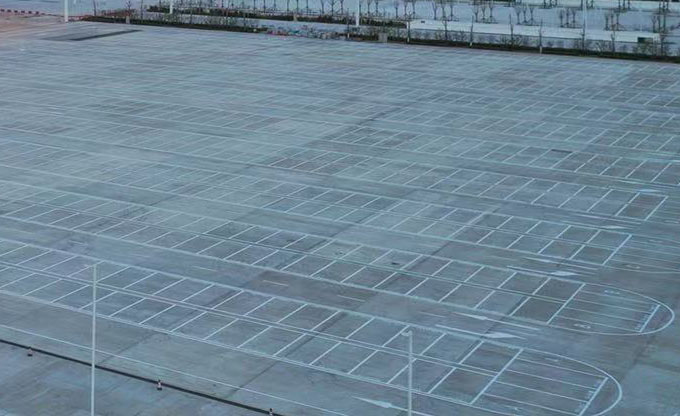 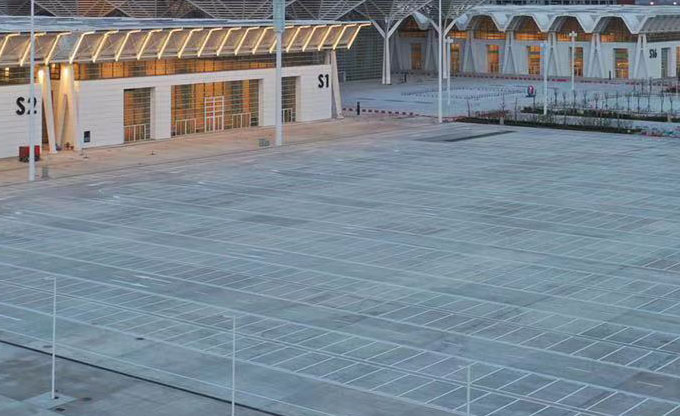 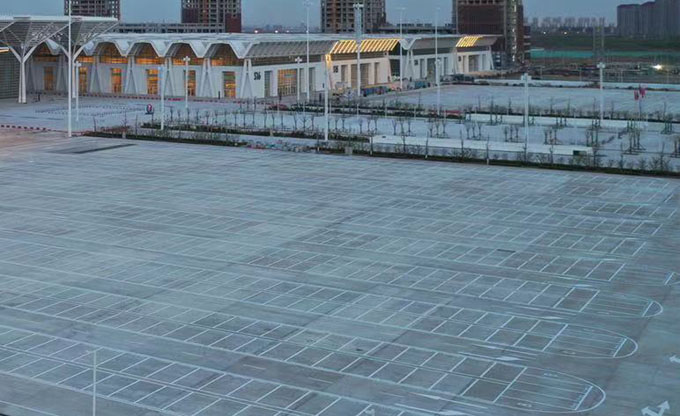 场地实景图
场地实景图
场地实景图
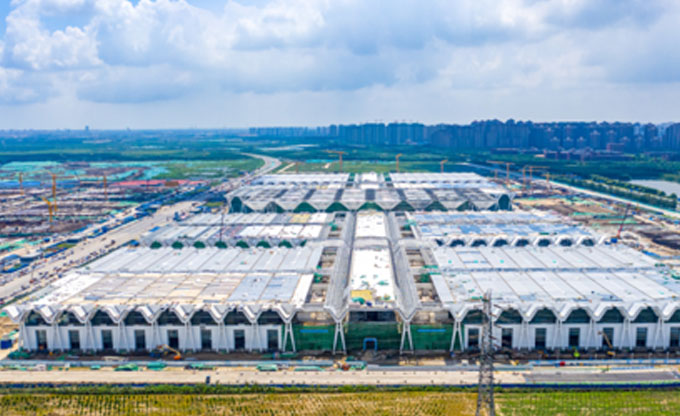 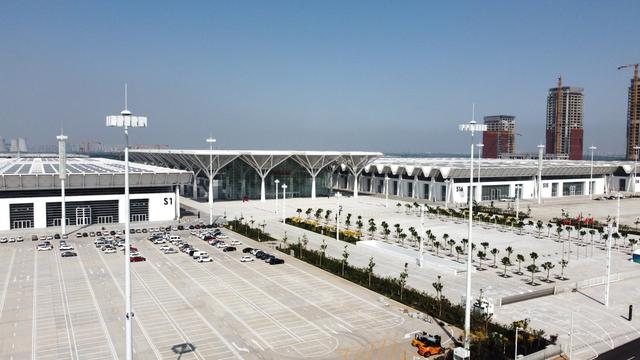 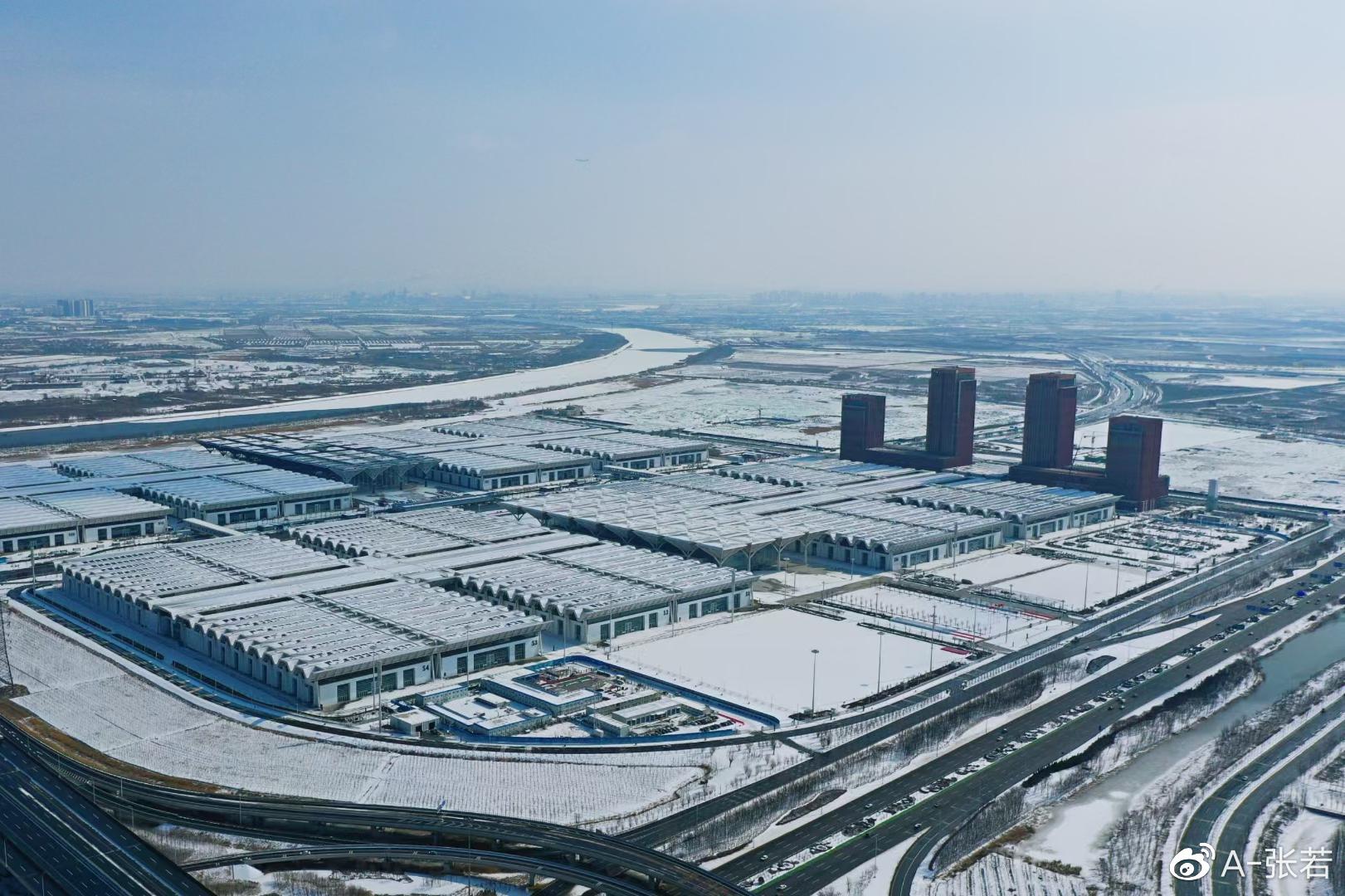 场地鸟瞰图
场地鸟瞰图
场地鸟瞰图